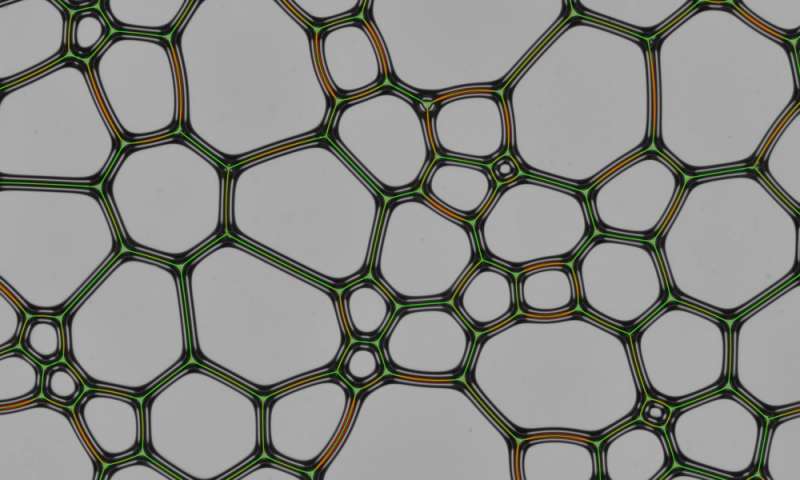 1. 2D FOAM
TEAM KAZAKHSTAN
THE TASK
Soap foam enclosed between two glass sheets appears as a network of polygons. Such foams evolve with time, as individual bubbles move and coalesce, and the liquid drains out. Investigate the structure and evolution of 2D foams.
PLUSES & MINUSES OF THE REPORTER
+
-
Speech
Quality of theory
Quality of experiment
Comparison theory with experiment
Time
Speech
Quality of theory
Quality of experiment
Comparison theory with experiment
CONCLUSION (REPORTER)
EXPLANATION                      THEORY                                 EXPERIMENT                      COMPARISION                       ANSWERING
NEED SOME CORECTIONS
GOOD
EXCELLENT
TECHNICAL LEVEL OF PRESENTATION
DISCUSSION                           SPEAKING
THANK YOU FOR ATTENTION!!!